飛行機を安心してご利用いただくための航空会社からお客さまへのお願い
新型コロナウイルス感染症をはじめとした感染症の拡大防止のため
また、お客さま同士のご不安の解消のため
ワクチン接種後も引き続き、空港・飛行機内における
マスク着用をお願いいたします。





以下の内容に同意をいただけない場合は、飛行機へのご搭乗をお断りする場合があります。
他のお客さまにご不安やご迷惑をおよぼすおそれがあるため、空港内、航空機内では飲食時を除き、常時マスクの着用をお願いいたします。（※乳幼児を含む小さなお子さまは除く）
　  ※マスクの着用が難しい場合には、フェイスシールド・マウスシールド等の着用も可とします。

航空機の利用に際し下記①・②・③などの健康上の理由および健康状態を確認させていただくことがあります。
呼吸困難や呼吸による胸や背中の痛みを伴う場合　
かぶれ、腫れ、痛みなど、外的な刺激を伴う場合
圧迫感、不安感、パニックに陥るなど、精神的な苦痛、感覚異常や神経過敏を伴う場合
　　※マスクまたは代用品の着用が難しい場合は、地上係員や客室乗務員へお申し出ください。

必ずマスクまたは代用品の着用をお願いいたします。他のお客さまに不快感を与え、または迷惑を及ぼす恐れのある場合、係員の業務の遂行を妨げ、またはその指示に従わないと判断できる場合は、搭乗をお断りする場合があります。
　　    (例：スタッフが事情を伺っても意図的な無視・沈黙がなされ、適切な対応を取ることができない場合、
　　　　　　 　スタッフに対する暴力・暴言があった場合等）
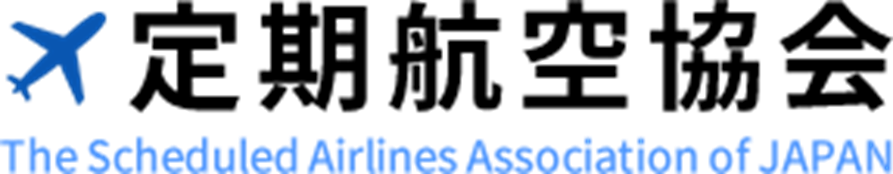